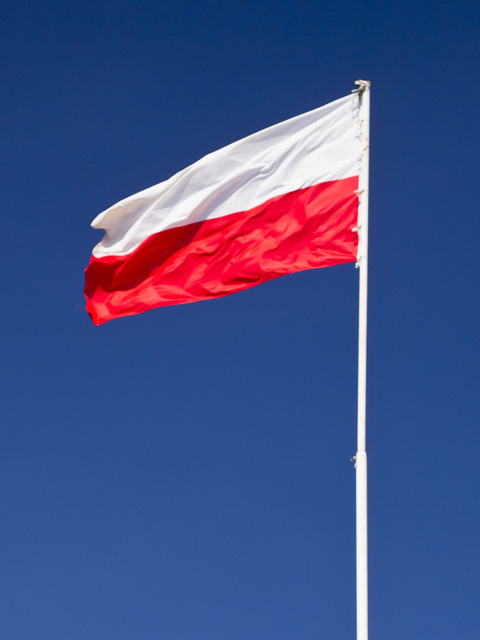 POLAND
Where is Poland ?
Now, we know Poland is in the middle of Europe.
It’s bordered by Germany, the Czech Republic , Slovakia,Ukraine, Lithuania, Russia (Kaliningrad Oblast)and the Baltic Sea.
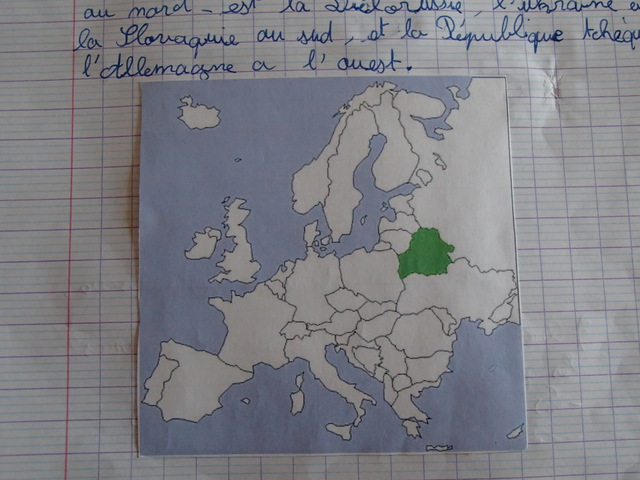 Which places or monuments are famous in Poland ?
The biggest castle
      in the world :
Malbork Castle
The Monastery of 
Jasna Góra in
Częstochowa
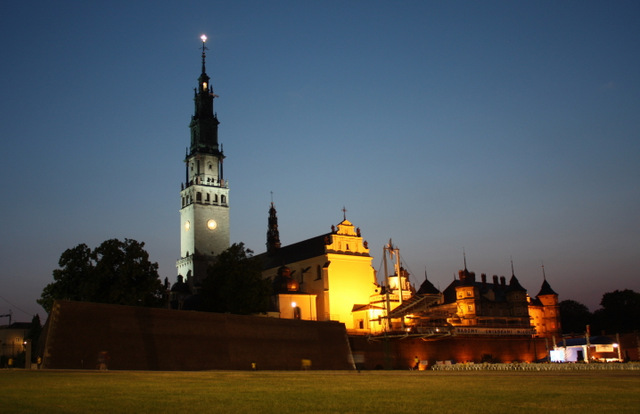 The capital of Poland
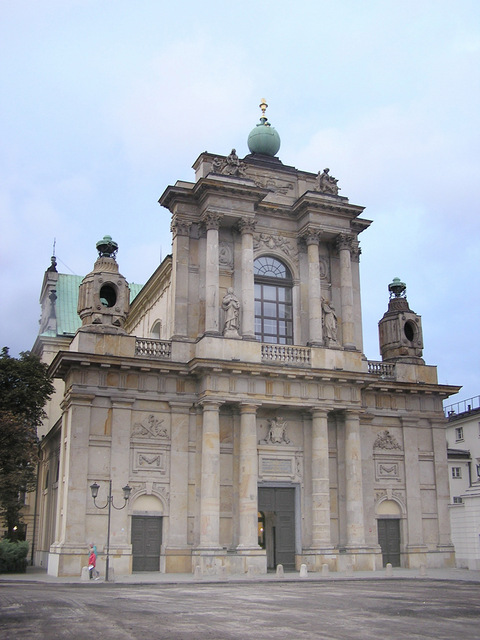 Warsaw
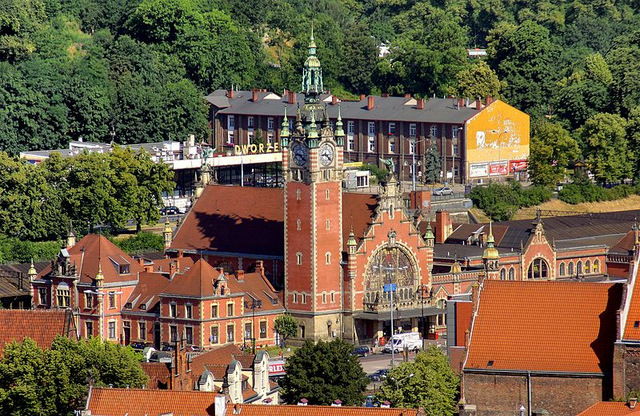 Gdańsk
Auschwitz concentration camp
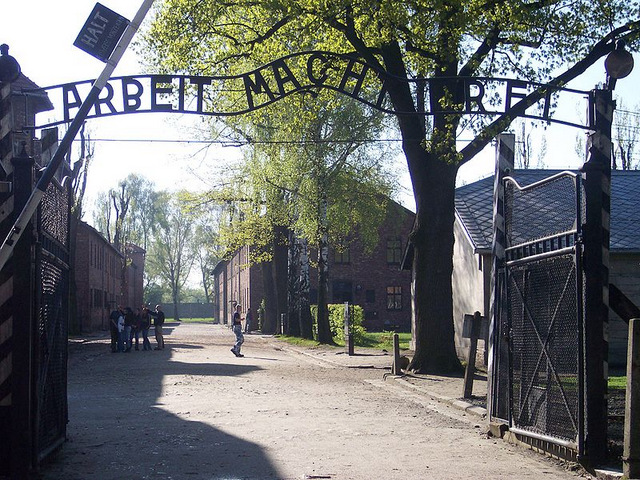 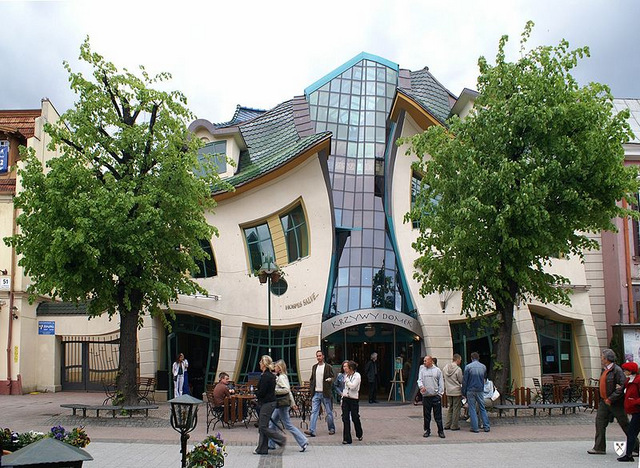 The “Crooked House” 
in Sopot